Colegio Jean Piaget
Mi escuela, un lugar para aprender y crecer en un ambiente saludable
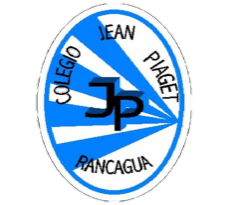 PLANIFICACIÓN  CLASES VIRTUALESSEMANA N°34 Clase 3FECHA : Noviembre 2020Lenguaje Y comunicación 3° Básico
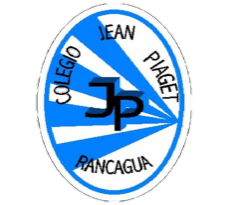 Reglas clases virtuales
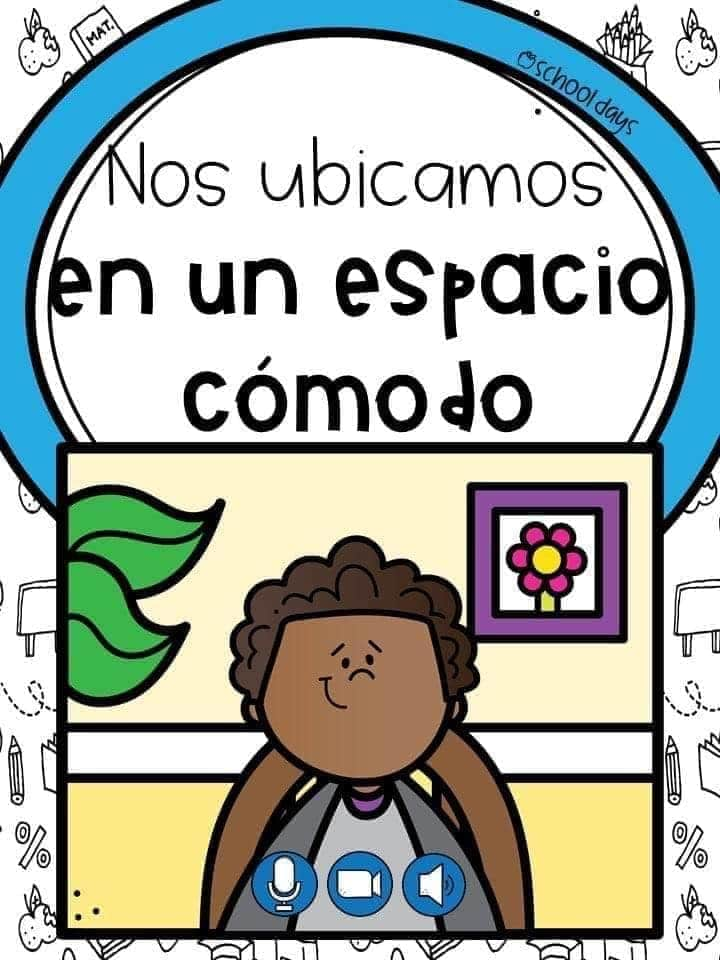 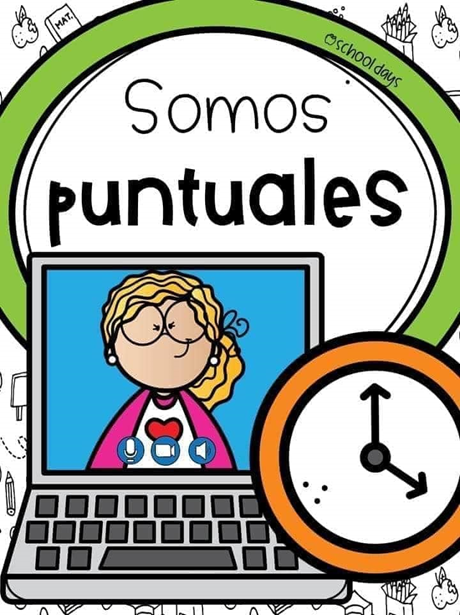 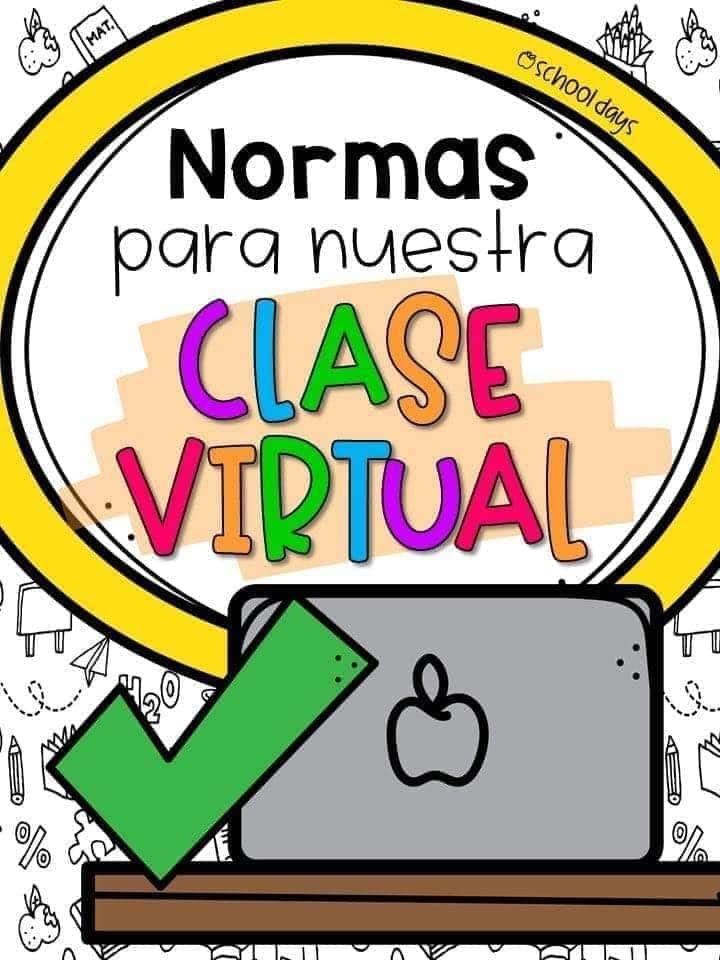 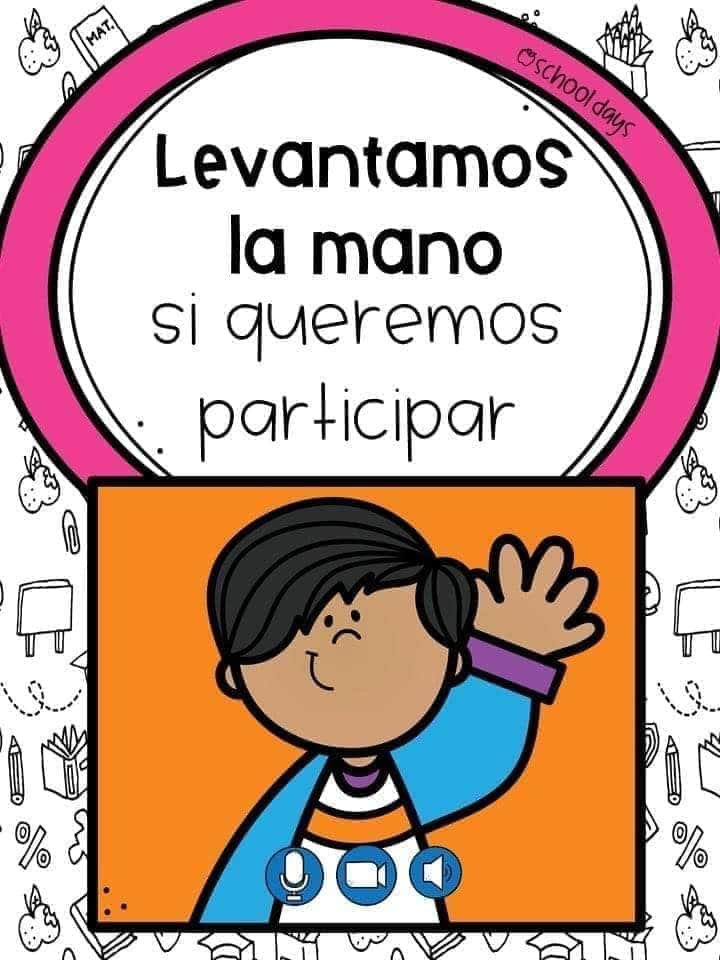 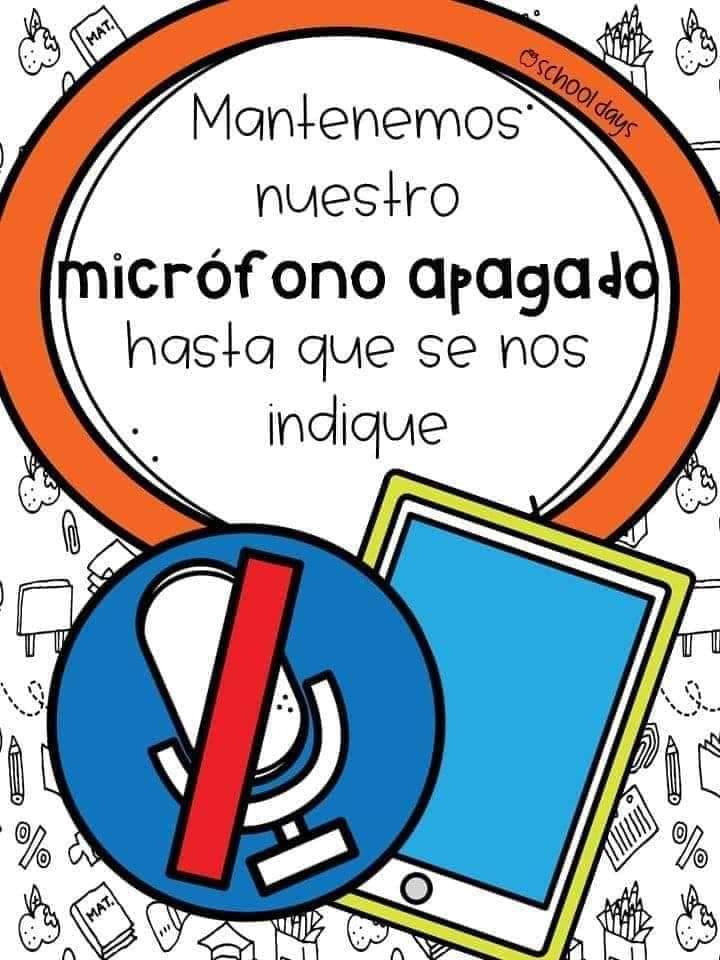 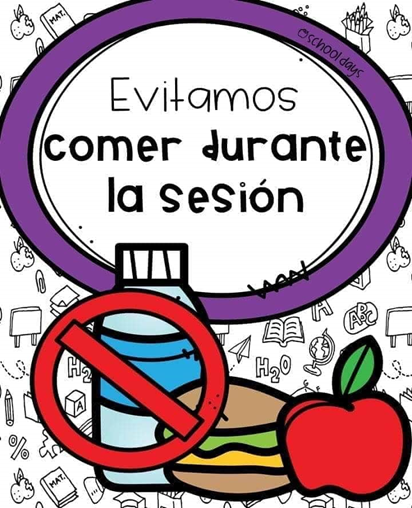 Importante:
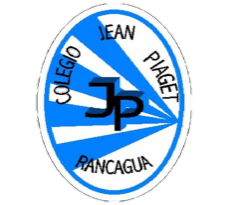 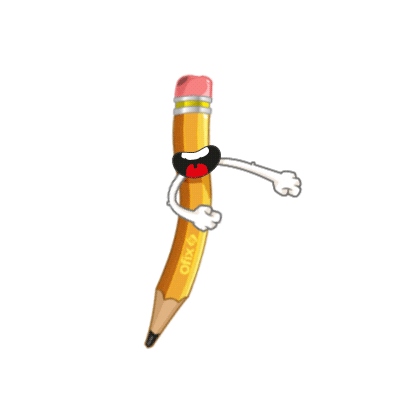 Cuándo esté la animación de un lápiz, significa que debes escribir en tu cuaderno
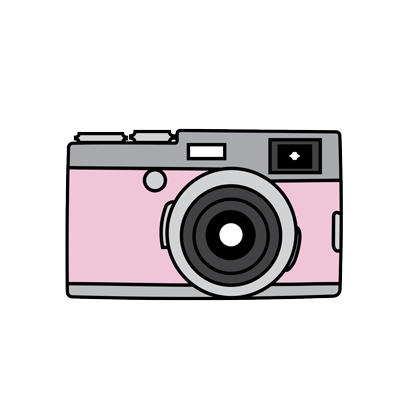 Cuándo esté esta animación de una cámara fotográfica, significa que debes mandar reporte sólo de esa actividad (una foto de la actividad)
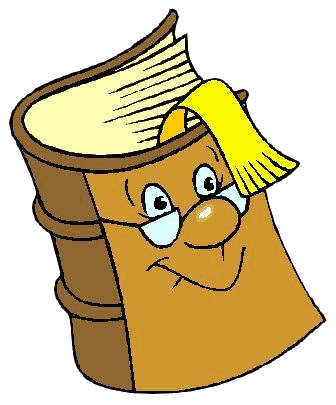 Cuándo esté esta animación de un libro, significa que debes trabajar en tu libro.
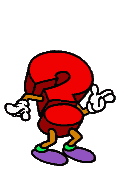 Cuándo esté esta animación de un signo de pregunta, significa que debes pensar y analizar, sin escribir en tu cuaderno. Responder de forma oral.
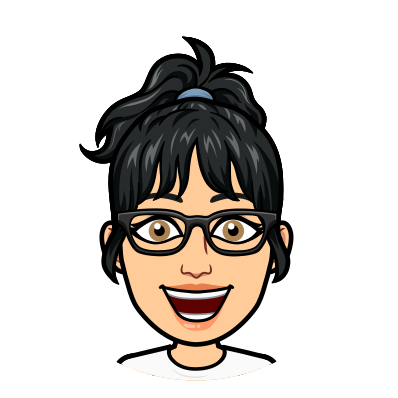 Recordemos un poco
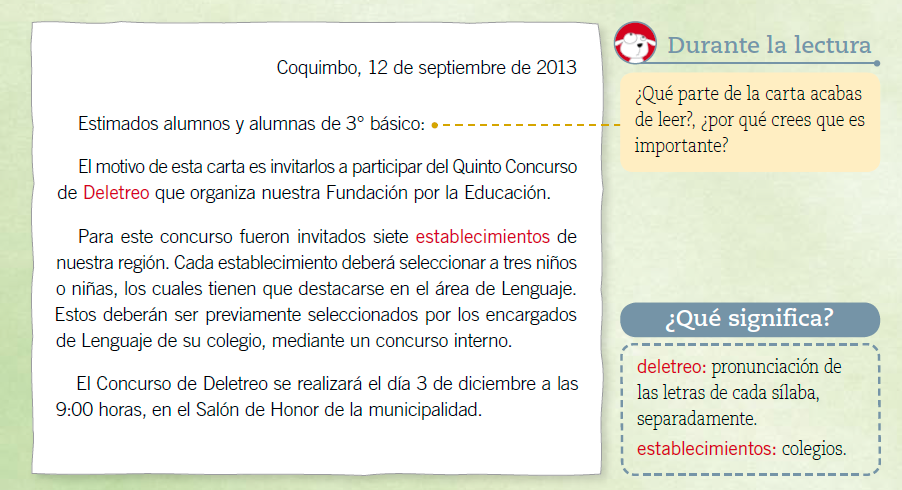 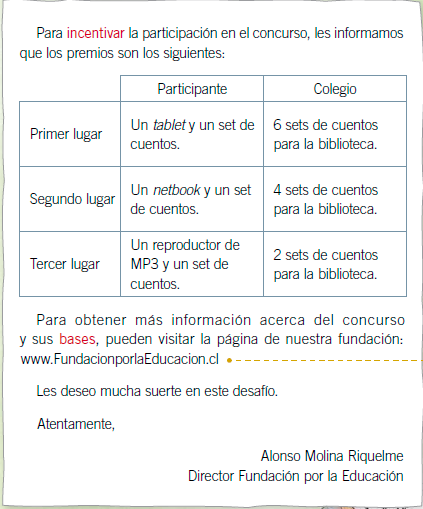 ¿Quiénes harán la selección de los alumnos que participarán en el Concurso de Deletreo?
¿Qué premios recibirá el ganador o la ganadora del primer lugar en el Concurso de Deletreo?
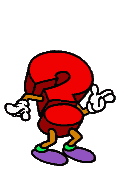 El propósito de esta carta es:
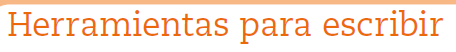 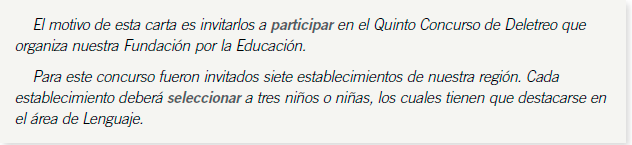 ¿Qué tienen en común las palabras destacadas?
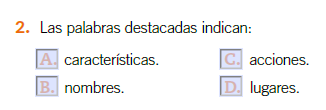 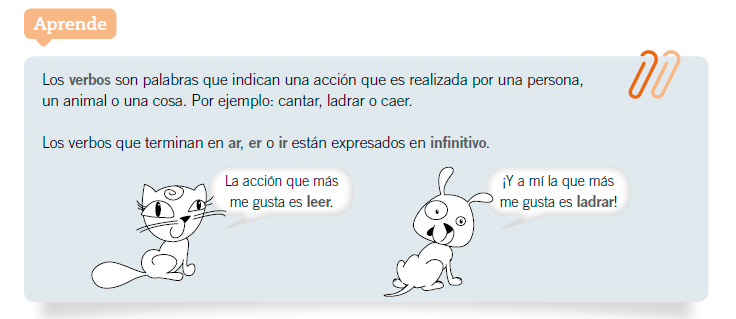 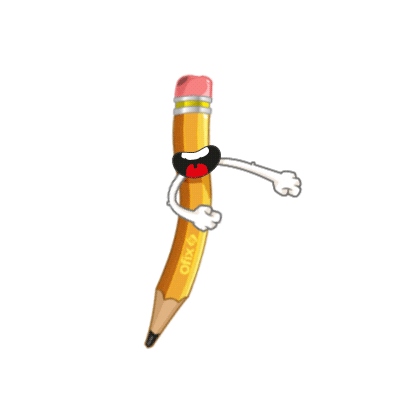 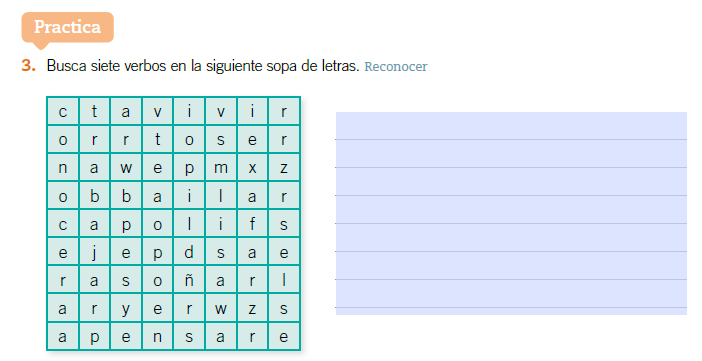 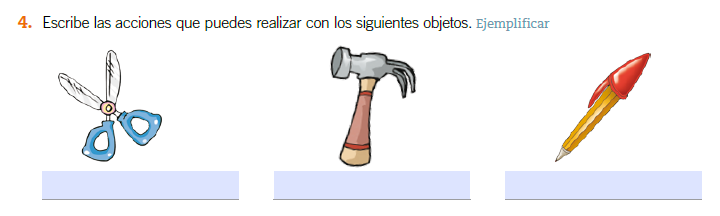 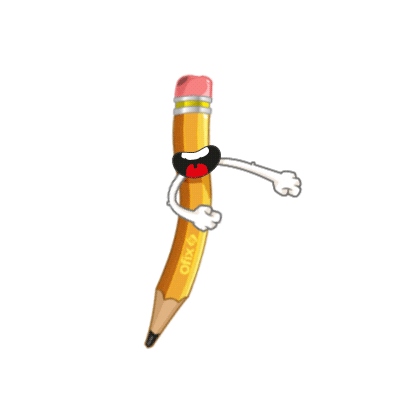 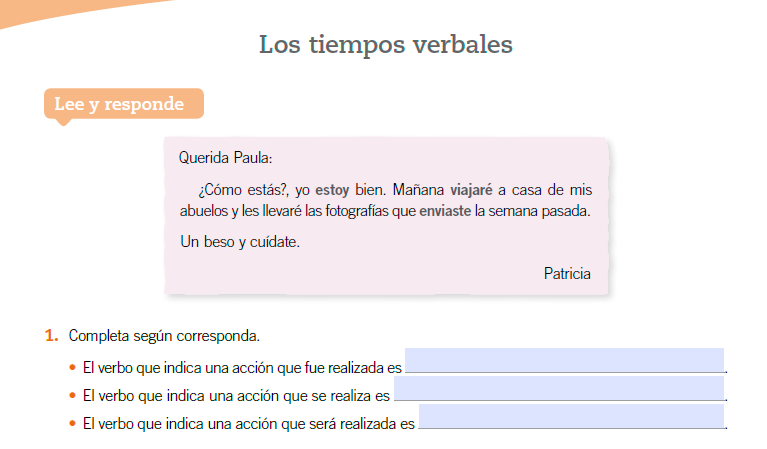 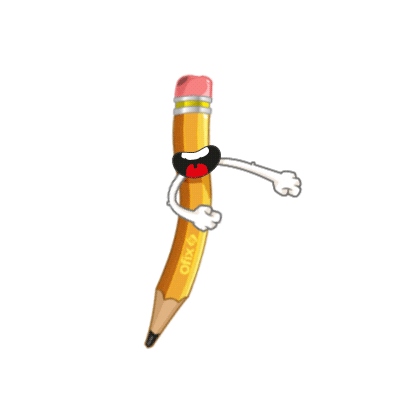 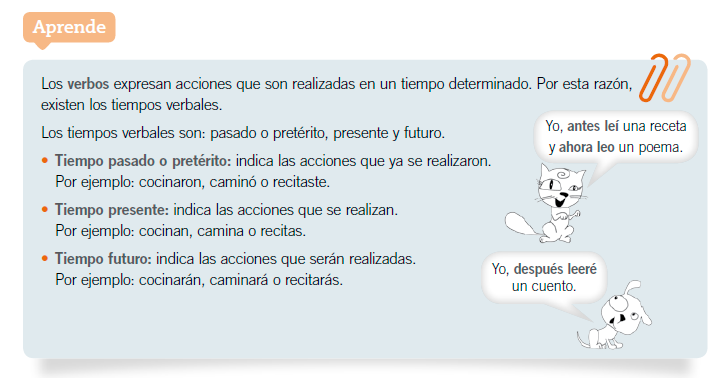 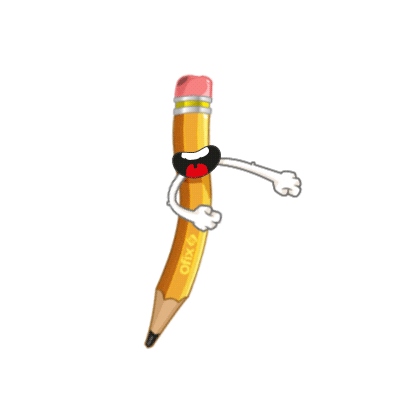 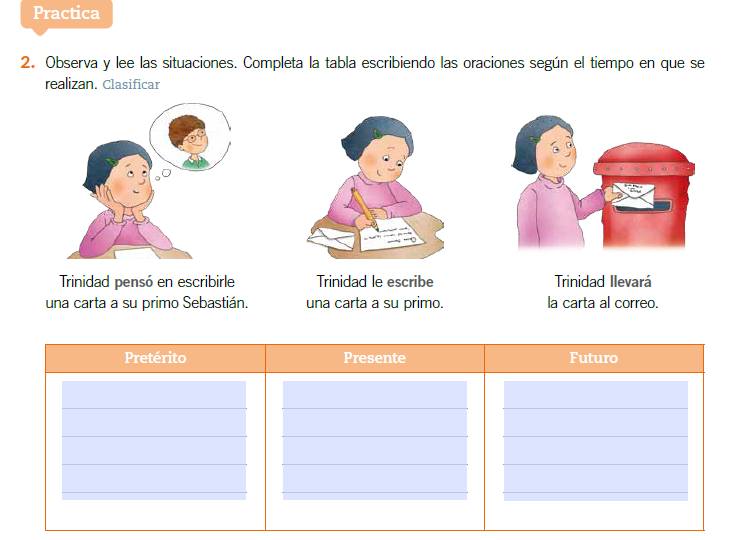 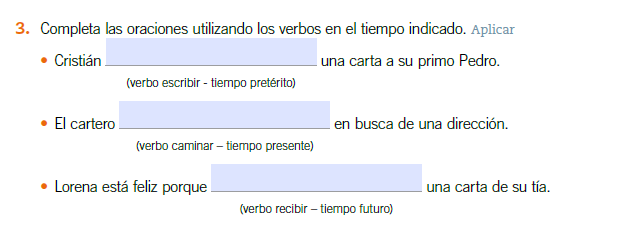 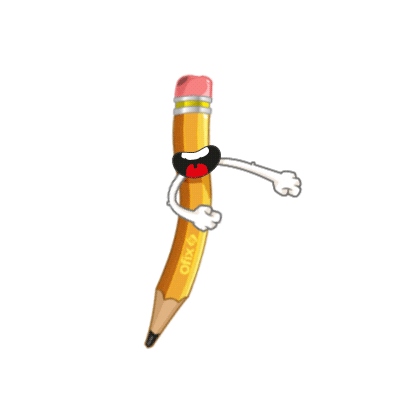 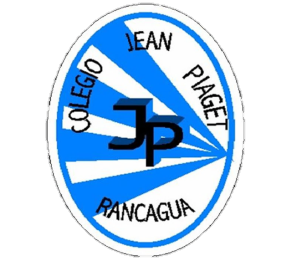 TICKET DE SALIDA
ASIGNATURA Lenguaje y Comunicación 
SEMANA 34 clase 3
CIERRE
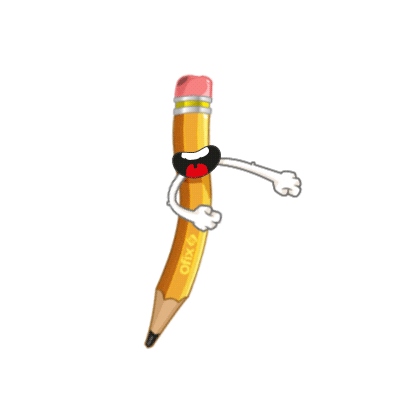 Nombre: _______________________________________
1 ) ¿Qué son los verbos?
 

¿Por qué razón existen los tiempos verbales?


¿ Cuáles son los tiempos verbales?
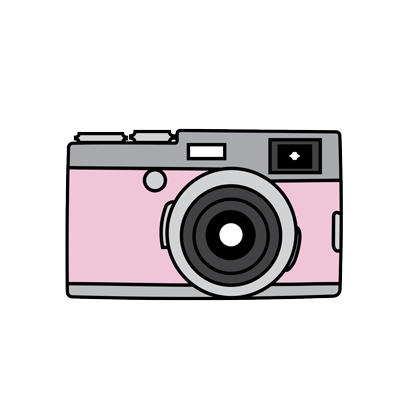 Enviar fotografía de este ticket de salida al: 
Correo: Priscila.salas@colegio-jeanpiaget.cl 
Celular: +56964517146